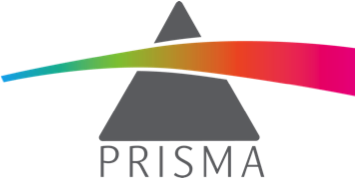 Prisma: комплексное решение для MPS
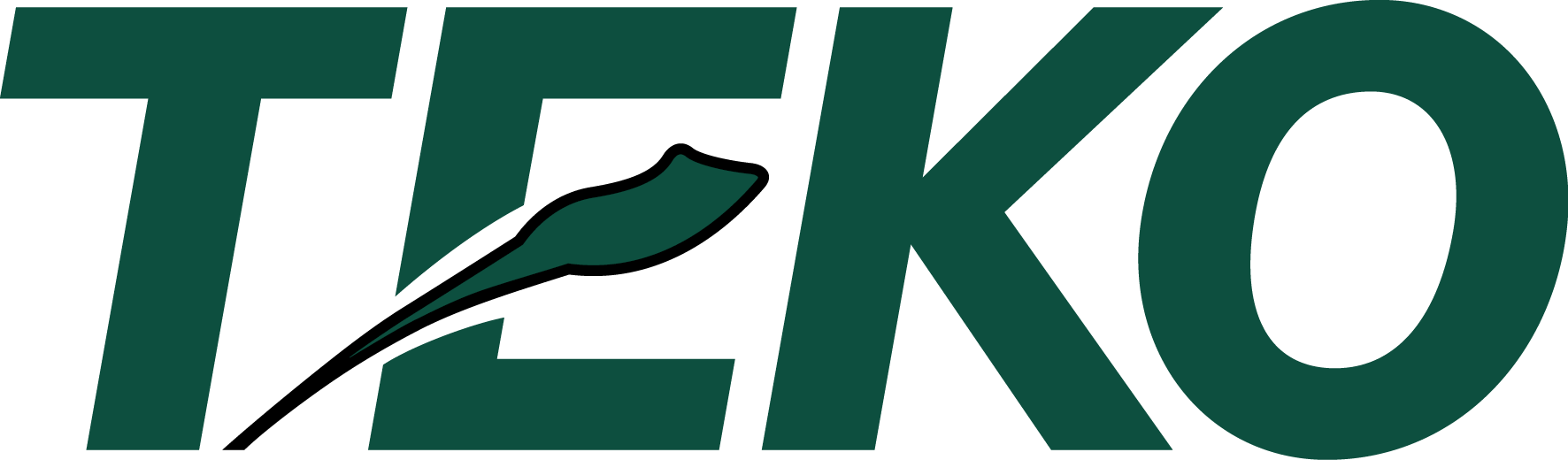 Что такое MPS?
MPS – это самая модная тема на рынке печати

 Рынок MPS растет во всем мире
 Все успешные вендоры занимаются MPS
 Очень красивая концепция!
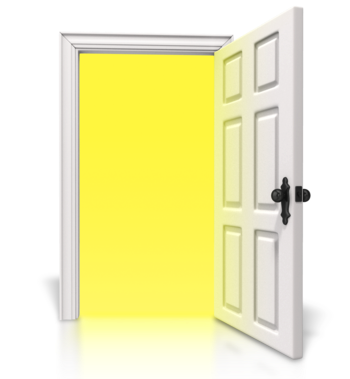 Куда и кому открывает дверь MPS?
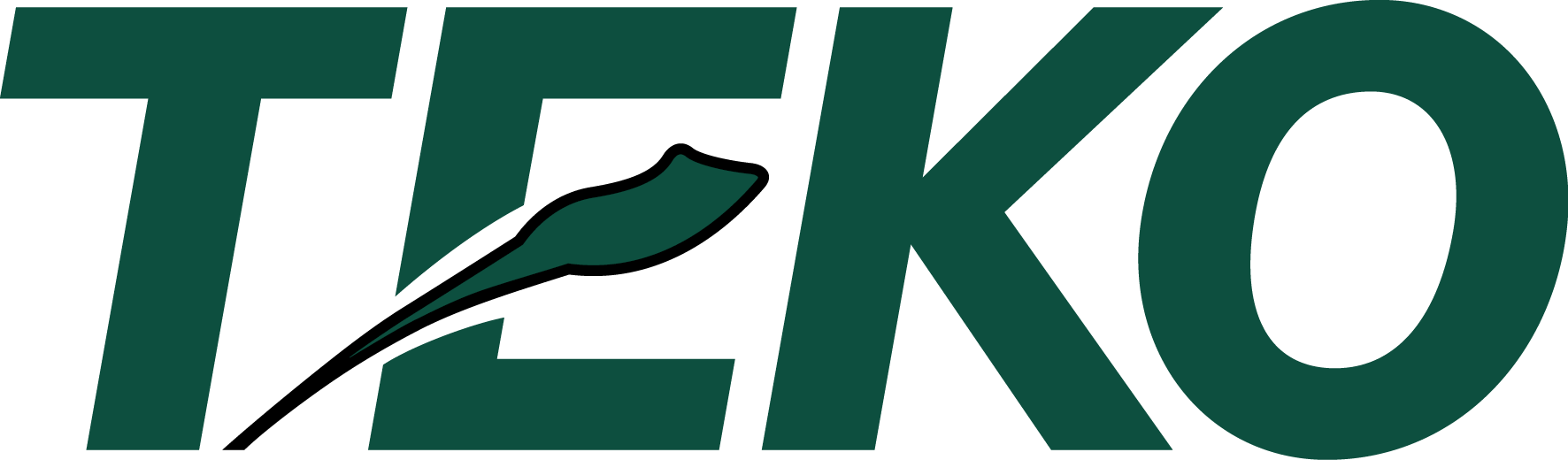 [Speaker Notes: С концепции как раз и начнем и поговорим о том как мы видим MPS]
Предпосылки для появления MPS:Многообразие печатных задач в офисе
Печатающая техника
Контроль
Ремонты
Расходные материалы
Профилактика
Закупка
Change this text or delete it.  You can also delete the arrow and individual traffic cones.
Запасные части
Подбор
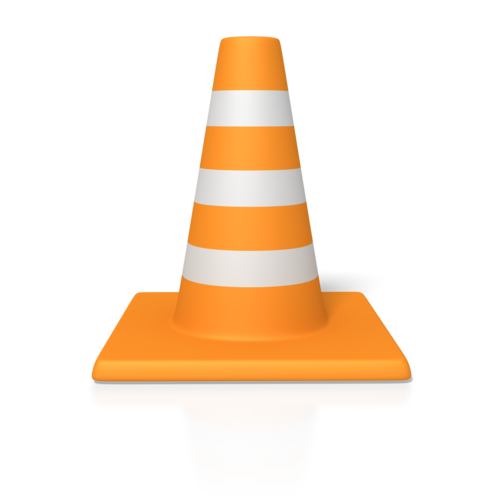 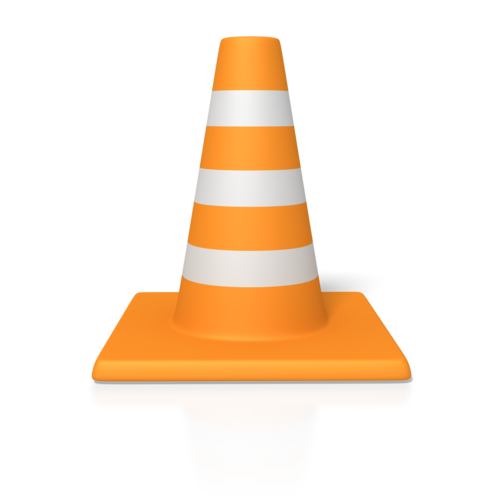 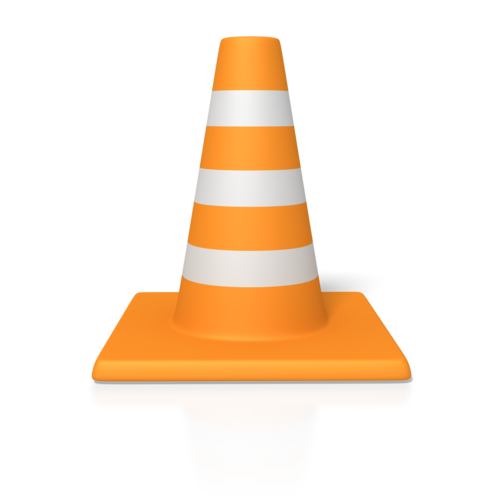 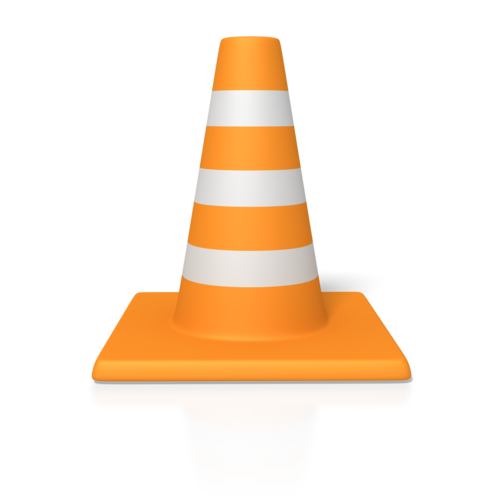 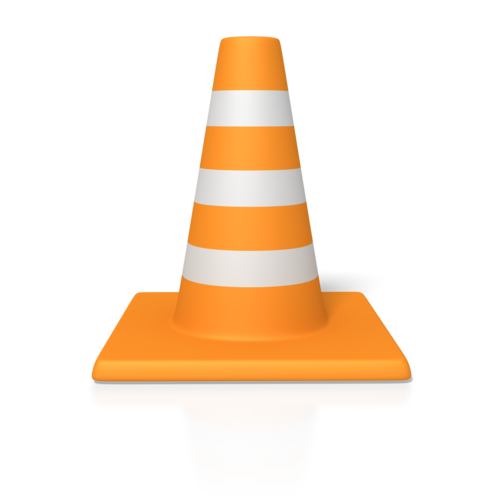 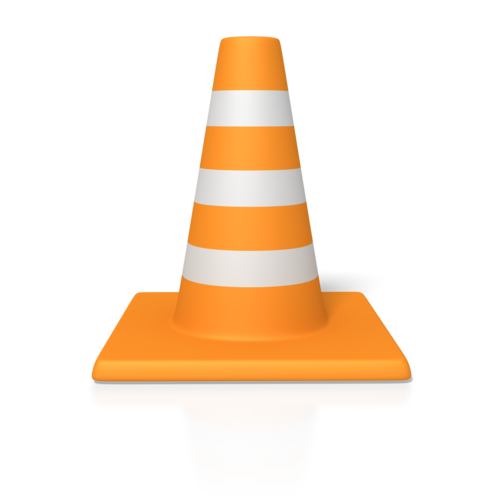 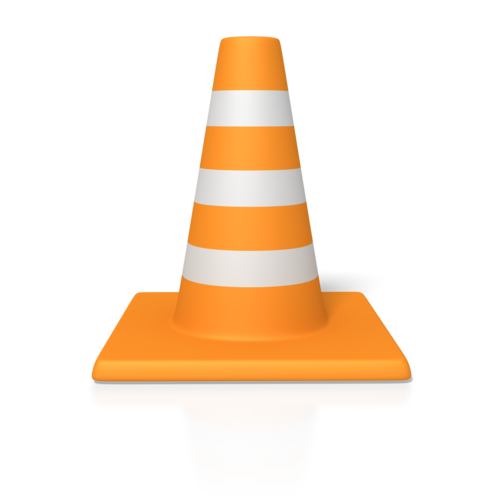 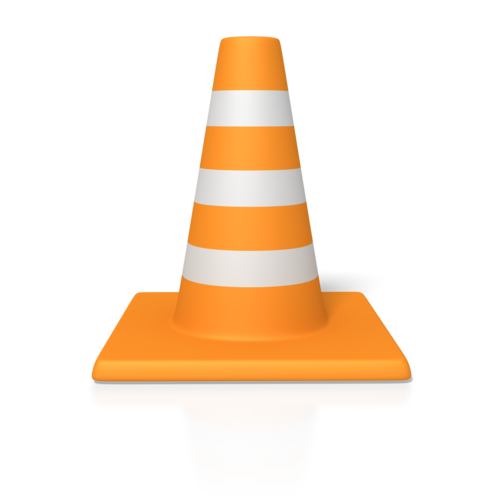 [Speaker Notes: Это весь гимор клиента забирает MPS провайдер
Долгое время на эту тему никто не заморачивался, но отсутствие динамики рынка заставило всех предложить потребителю что-то принципиально новое]
Как использовать эти предпосылки?
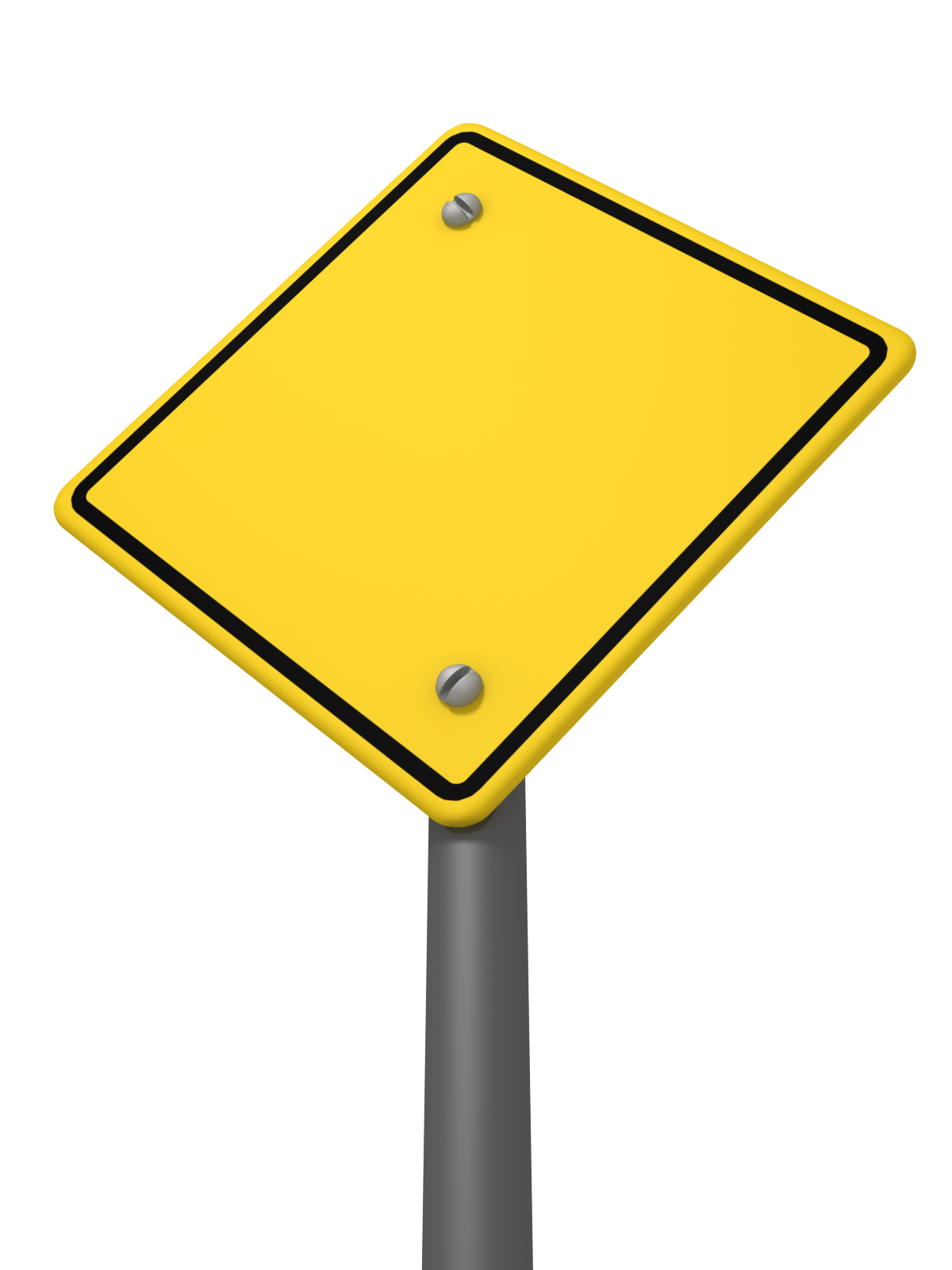 Все задачи и ответственность по офисной печати у заказчика берет на себя одна компания и решает их предельно эффективно.
MPS
MPS – это активное управление устройствами печати и оптимизация связанных с ними бизнес-процессов.
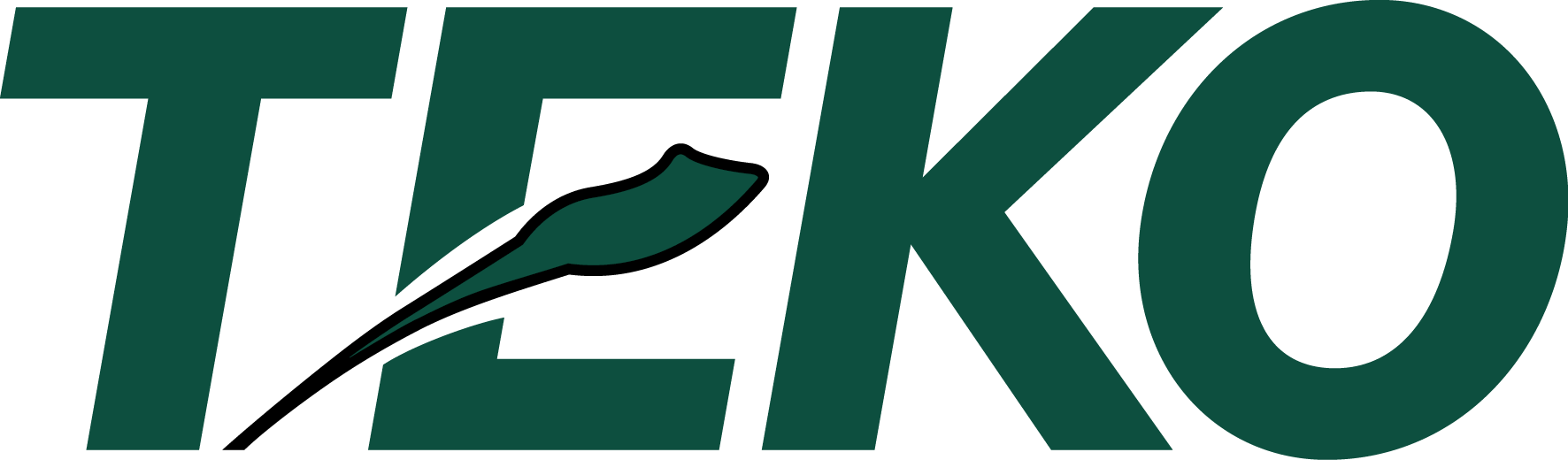 [Speaker Notes: С этого момента уже можно начинать вести речь о появлении MPS]
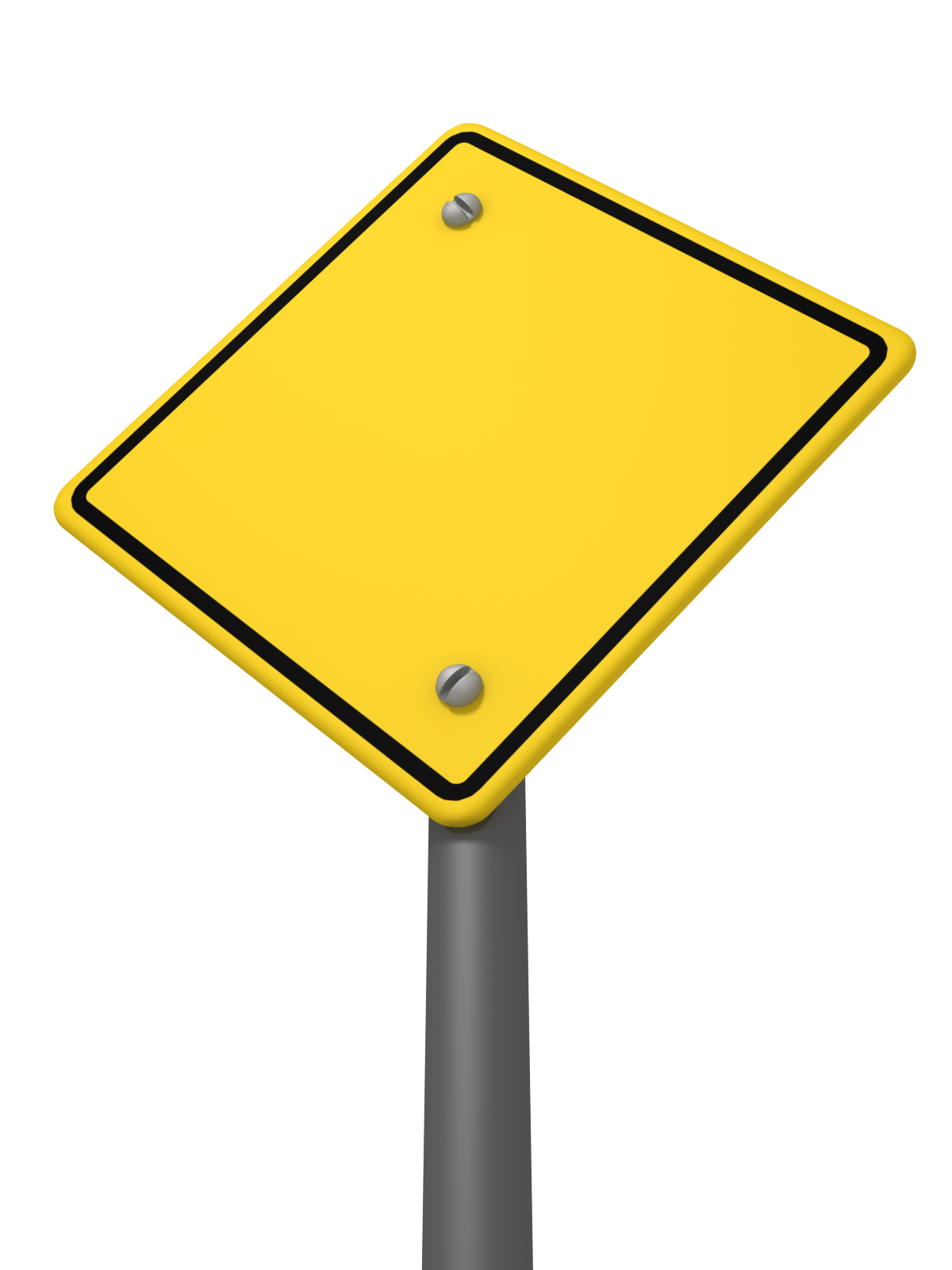 Уровни MPS решений
MPS
Под MPS часто понимают один из этих пунктов или их сочетание
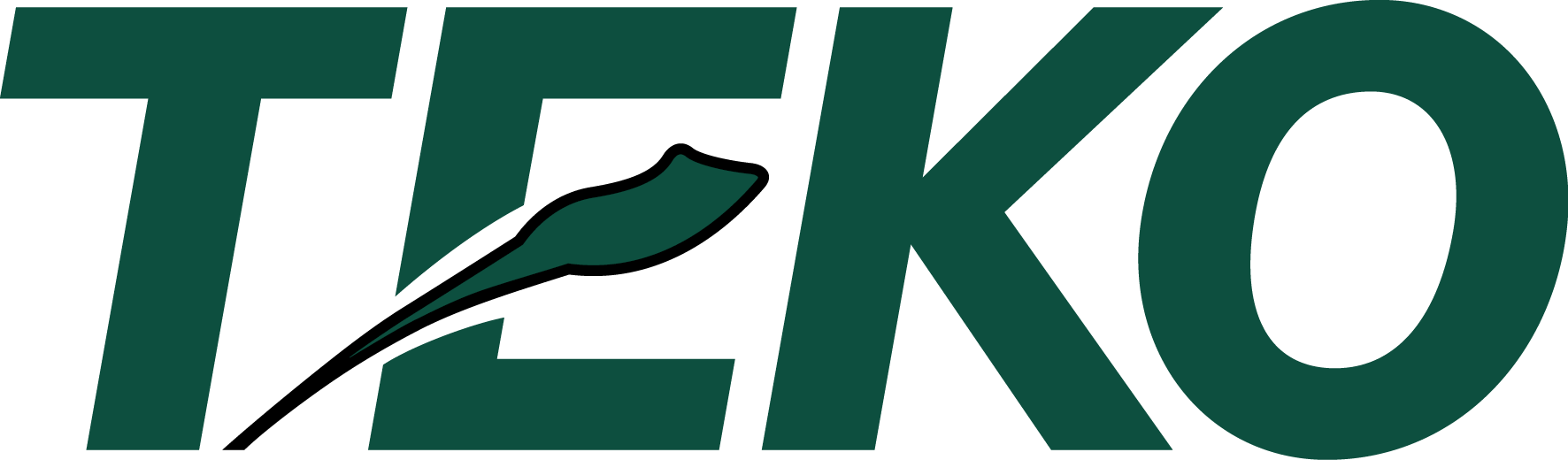 [Speaker Notes: Важно отметить, что есть несколько уровней в трактовке MPS]
Динамика мирового рынка печати
Уже  в 2013 году MPS  будет занимать половину мирового рынка печати
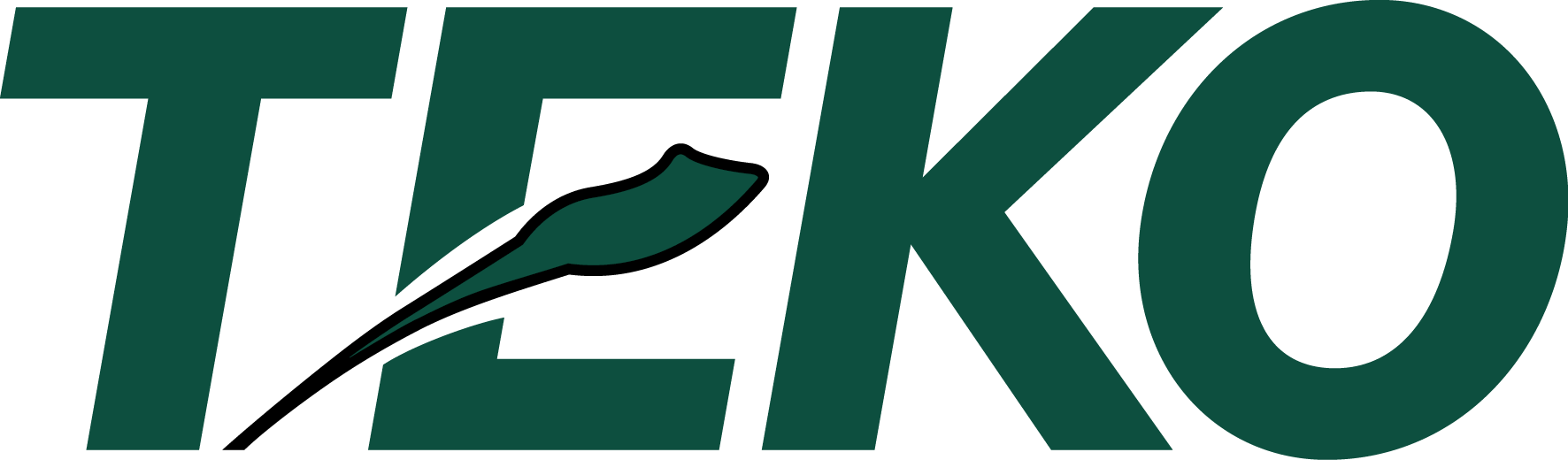 Динамика рынка MPS  в России
MPS в России очень уверенно растет при общей стагнации рынка
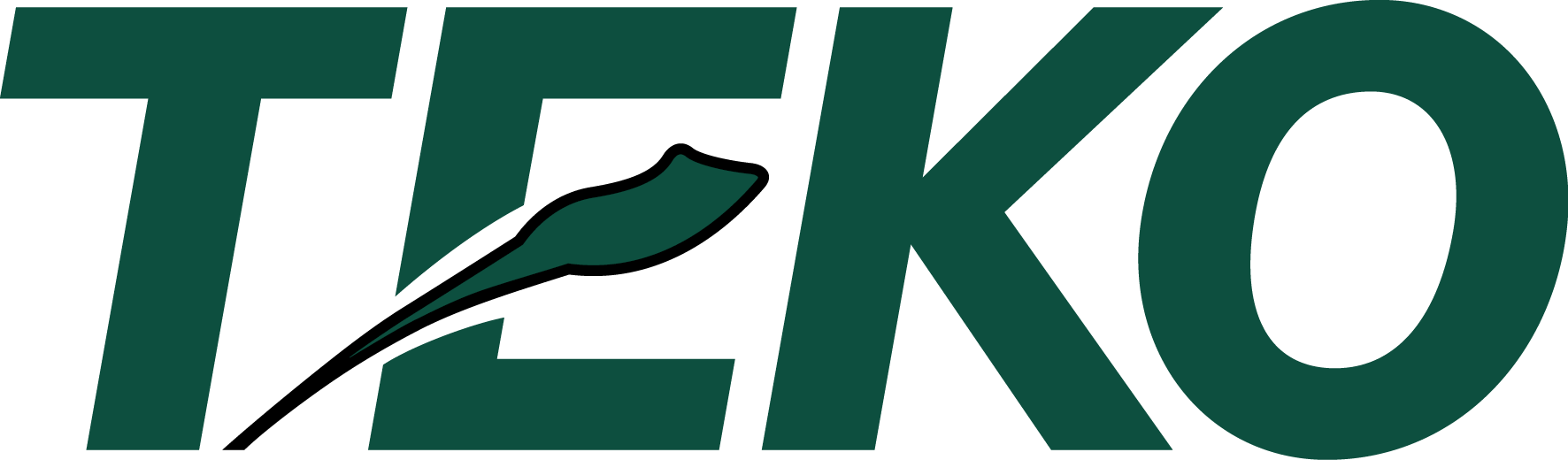 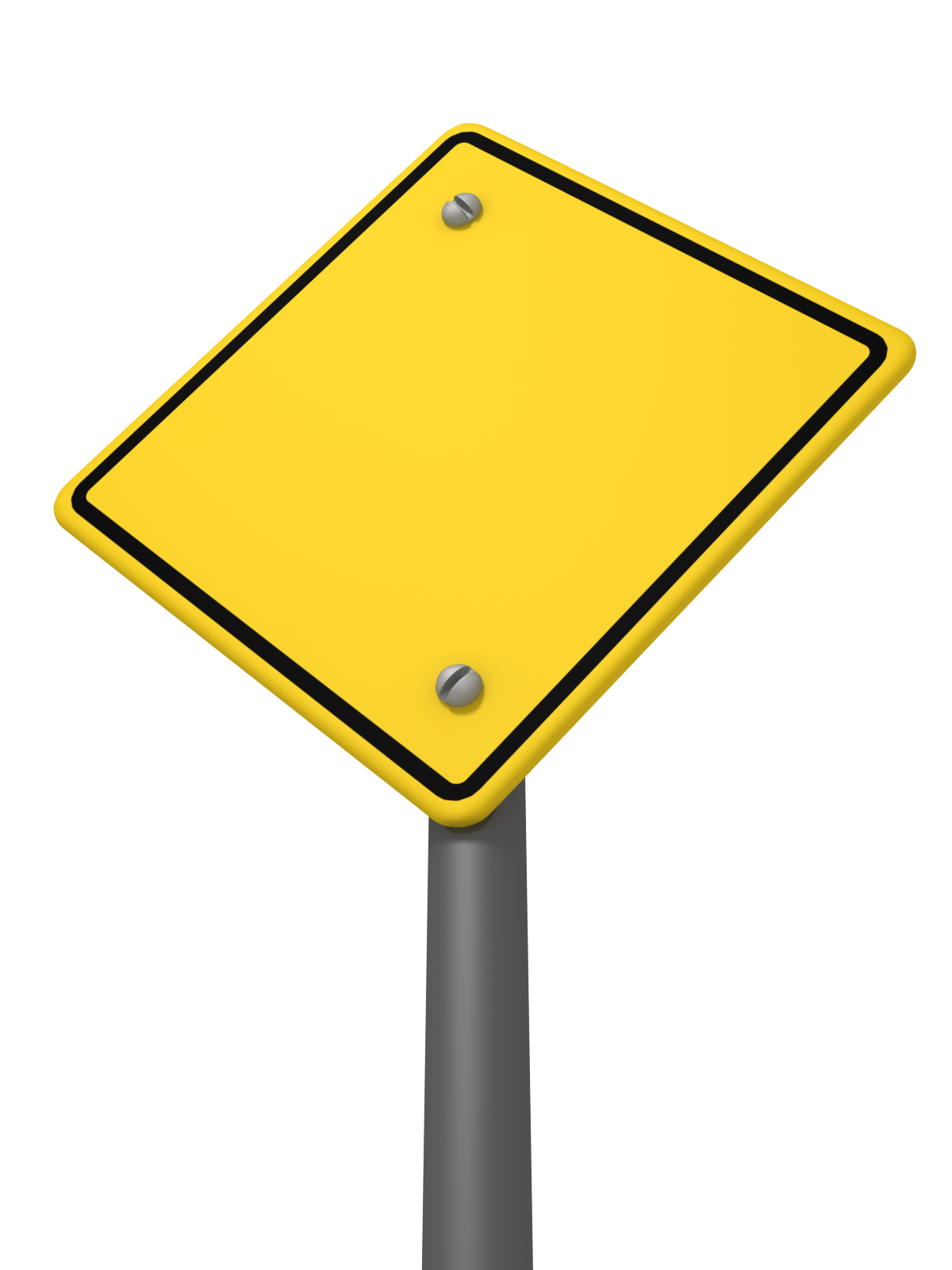 Кому и почему нужен MPS?
MPS
Что предлагает Teko?
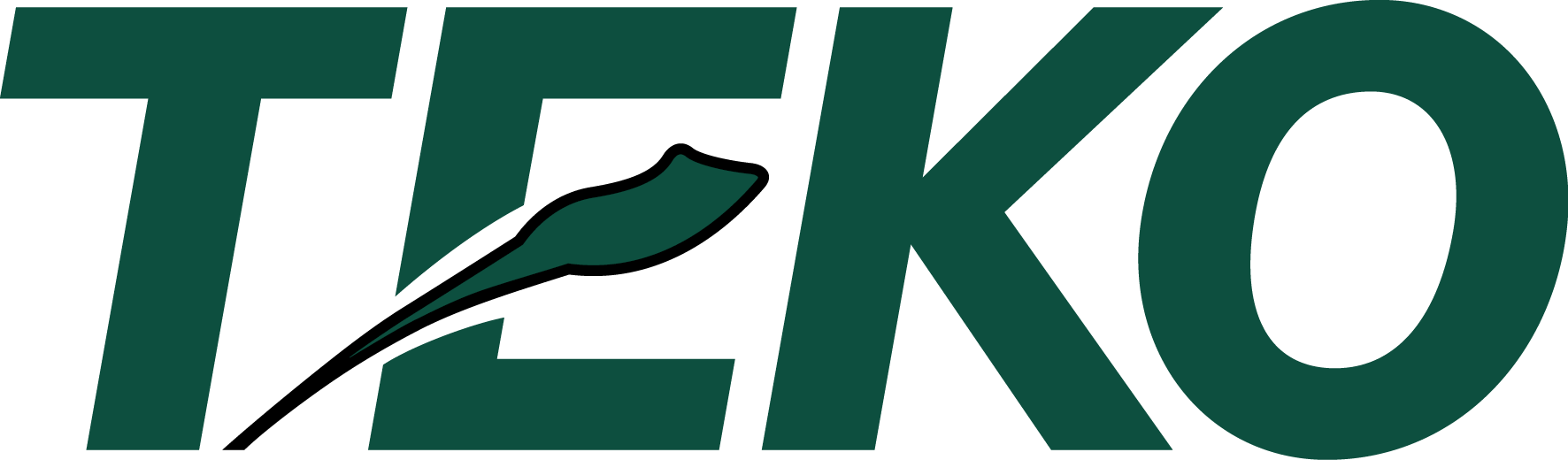 Проект Prisma
Цель проекта Prisma – существенно повысить конкурентоспособность и эффективность дилеров Teko за счет развития их компетенций в области MPS
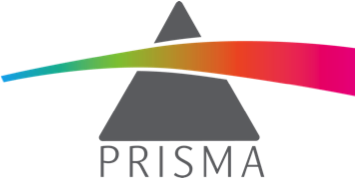 [Speaker Notes: Никто на рынке в РФ сейчас этим не занимается, в этом и будет уникальность нашего подхода.]
Компетенции MPS провайдеров
Контроль
Оптимизация инфраструктуры
Оптимизация процессов
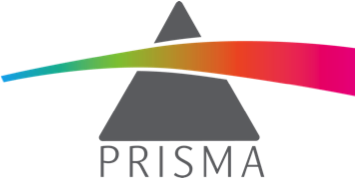 Целевые клиенты Prisma
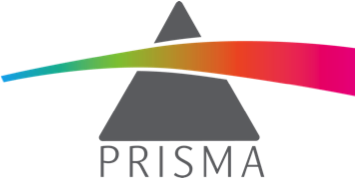 Компетенции в ремонте и техническом обслуживании
Компетенции в обеспечении бюджетными расходными материалами
Акцент на развитии дилеров,  которые уже имеют определенные компетенции в области MPS
Ассортимент Prisma
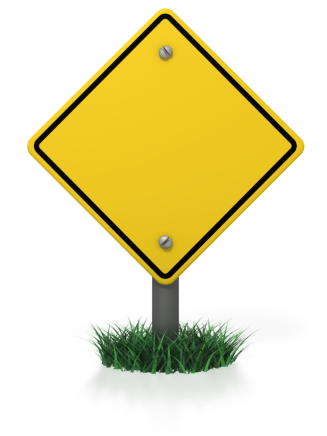 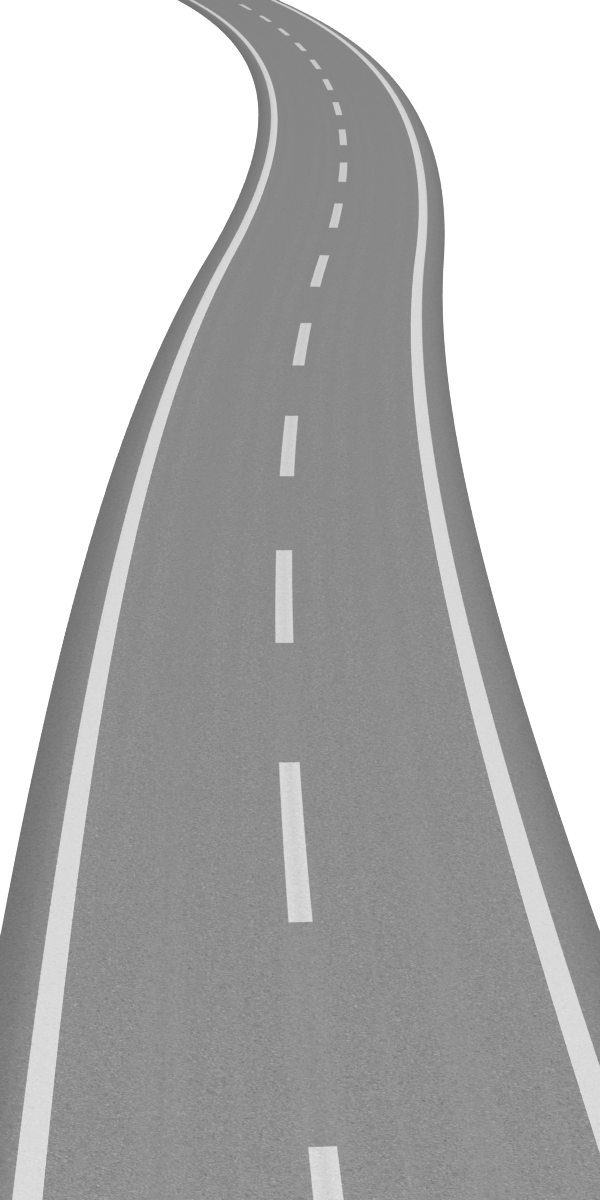 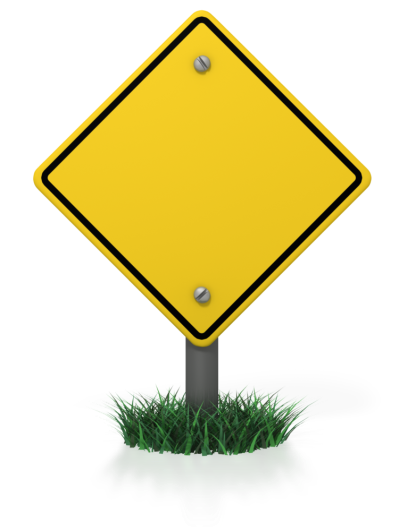 Печатающая техника
Расходные материалы
Софт
Печатающая техника
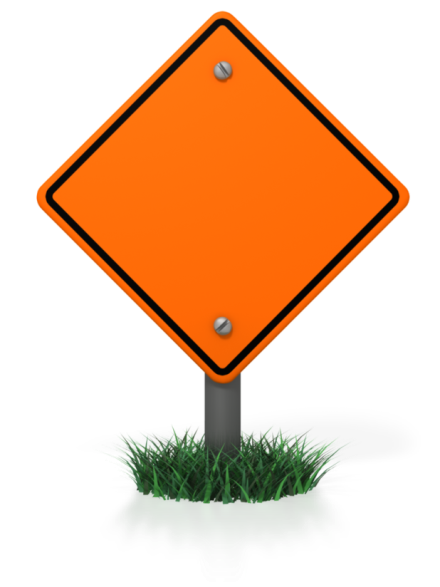 Решения
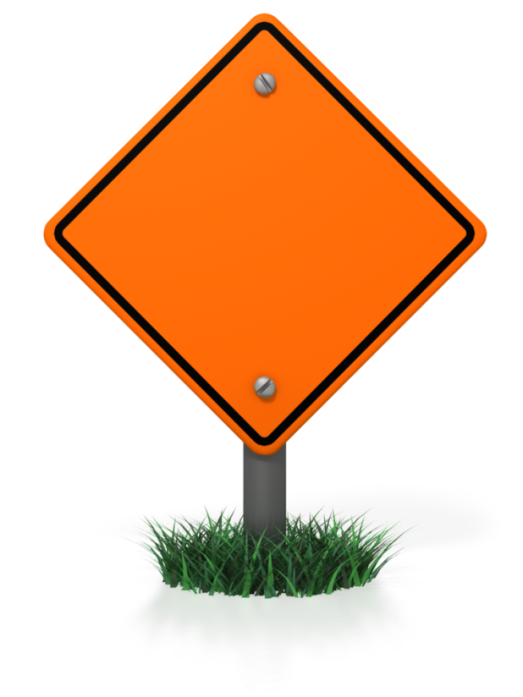 Софт
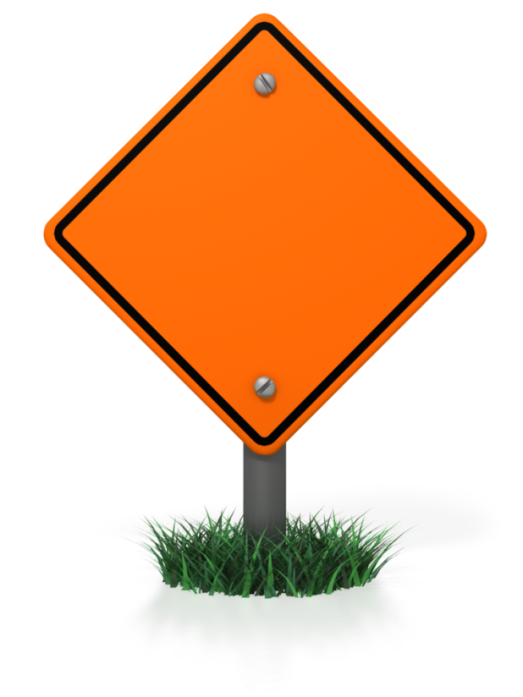 Софт
Тренинги
Тренинги
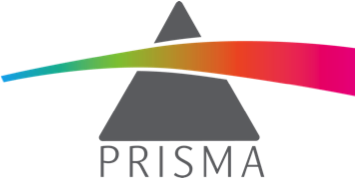 [Speaker Notes: Как мы будем развивать эти компетенции? Это ответ

У нас нет коробки, тк у всех дилеров эти компетенции находятся в различном состоянии]
Тренинги Prisma
Технология продаж MPS контрактов
Финансово-правовые аспекты MPS
Организация бизнес-процессов
Технические тренинги
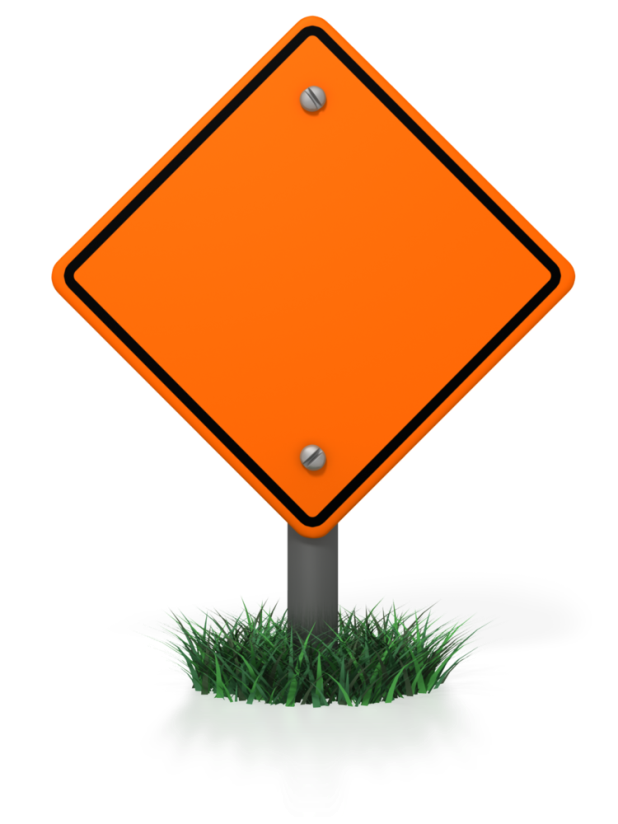 Тренинги
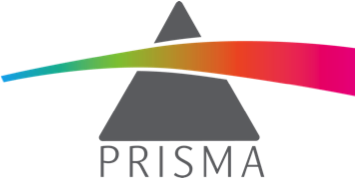 Технология продаж MPS контрактов
Содержание тренинга:

Принципы выбора заказчиков
Выявление проблем заказчиков в области печати
Этапы и сценарии продажи MPS
Выстраивание эффективной структуры коммуникаций
Практические кейсы и работа с возражениями
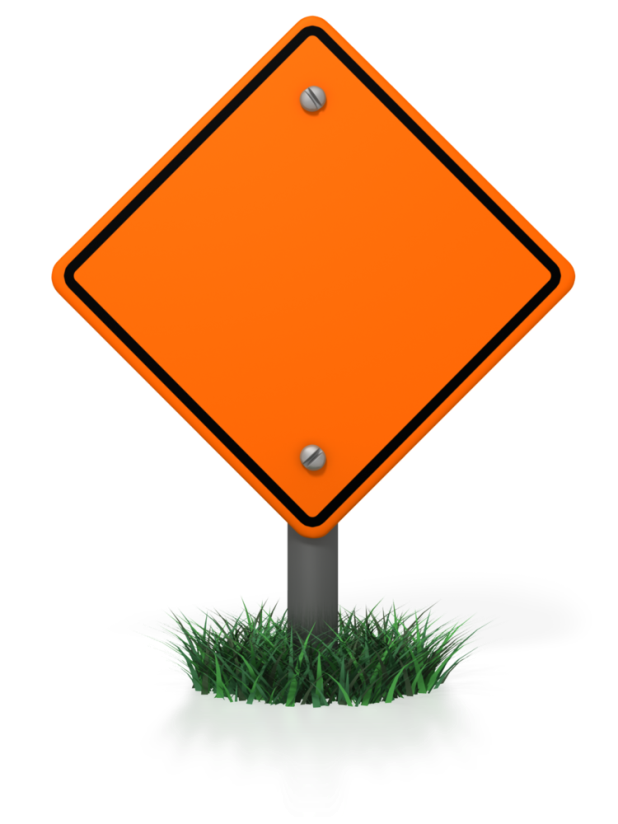 Тренинги
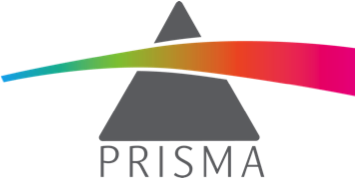 Финансово-правовые аспекты MPS
Содержание тренинга:

Оформление договорных отношений при аутсорсинге
Документооборот при аутсорсинге
Особенности бухгалтерского учета
Особенности управленческого учета
Учет лизинговых операций
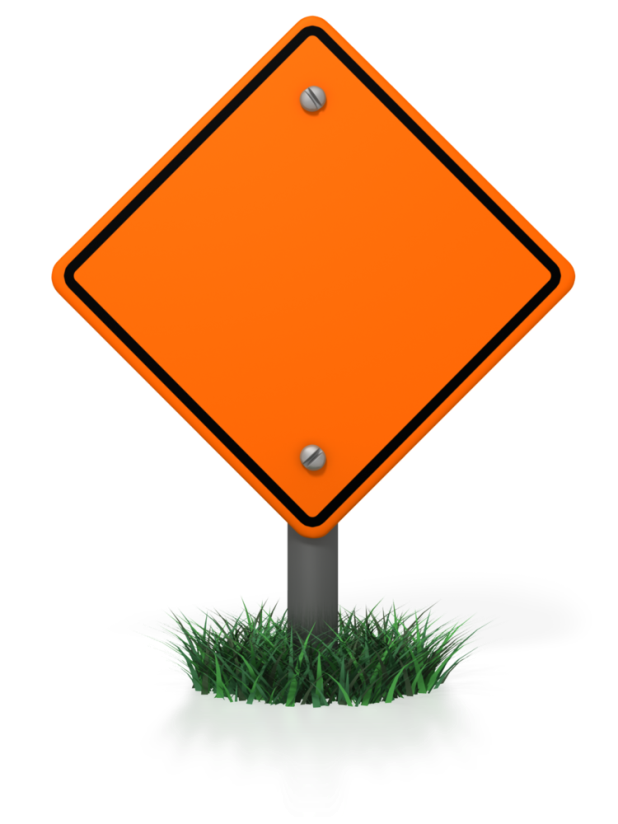 Тренинги
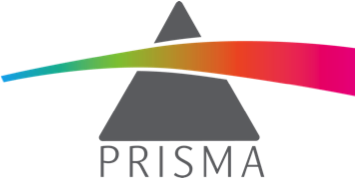 Организация бизнес-процессов
Содержание тренинга «Выстраивание работы по SLA»:
Составление SLA
Составление регламента взаимодействия с заказчиком
Выстраивание процессов обслуживания заказчика

Содержание тренинга «Выстраивание CPC обслуживания»:
Методы оценки текущих затрат заказчика на печать
Определение рентабельной стоимости отпечатка
Формирование предложения по стоимости отпечатка
Организация покопийного биллинга
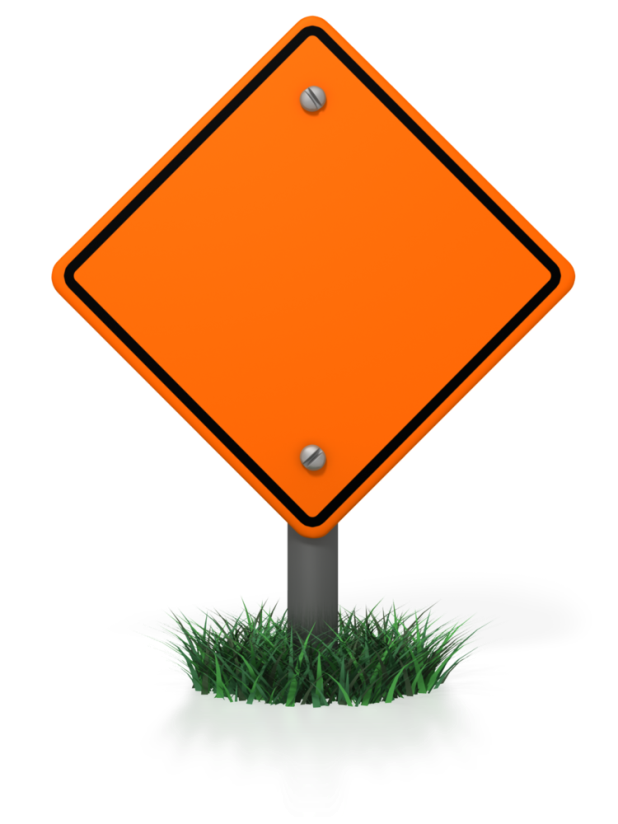 Тренинги
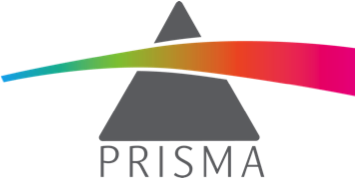 Технические тренинги
Техническое обслуживание техники Kyocera (ЦК Teko)
Техническое обслуживание техники Xerox (вендор)
Технология восстановления картриджей (ЦК Teko)
Технология тестирования картриджей (ЦК Teko)
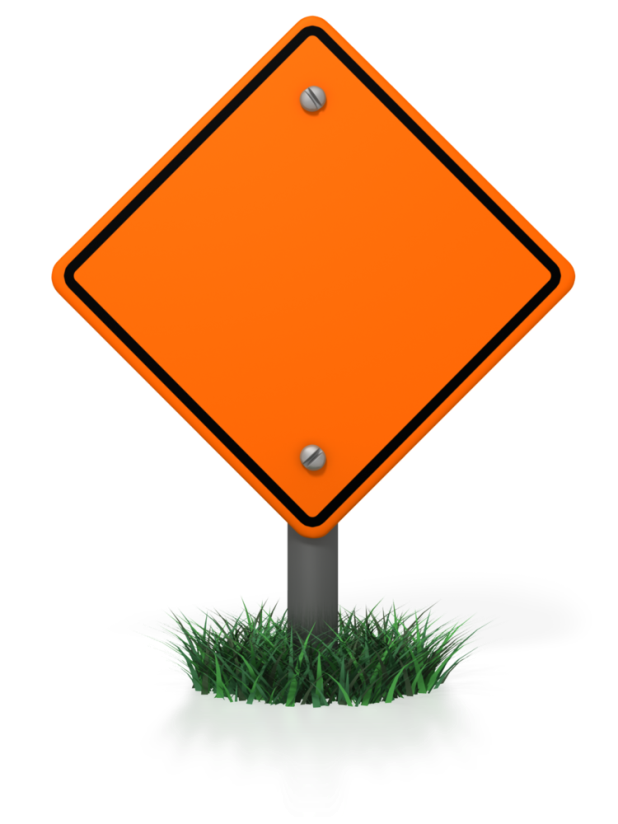 Тренинги
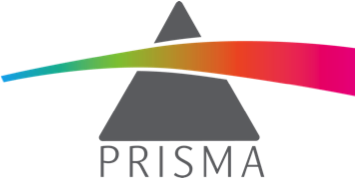 Программные продукты Prisma
Интеллектуальная система мониторинга печати
Система управления политиками печати
Система поэтажного планирования
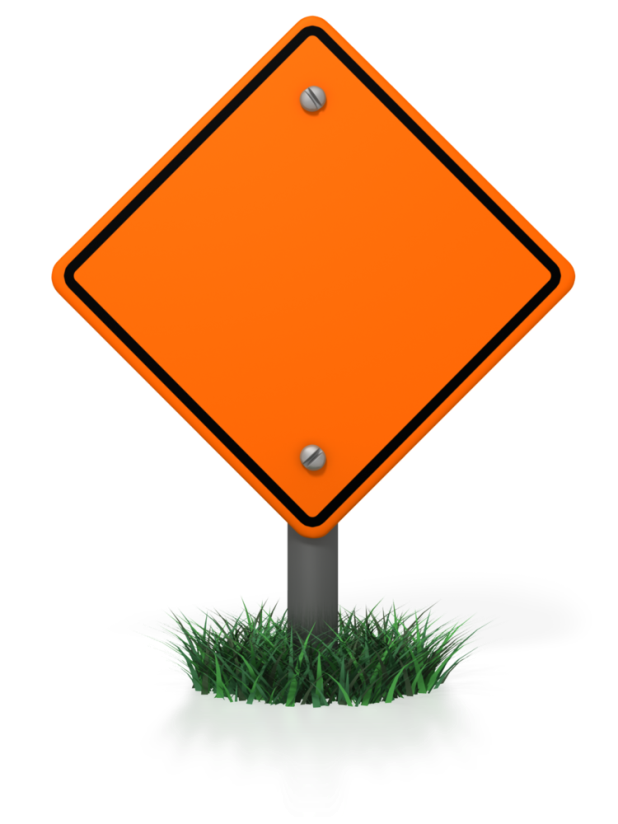 Софт
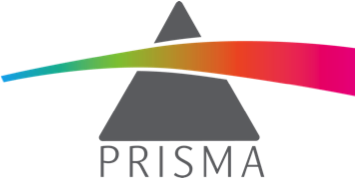 Интеллектуальная система мониторинга
Преимущества системы:
Полный охват всех печатающих устройств в офисе
Интеллектуальная система обработки данных
Аудит затрат на обслуживание инфраструктуры
Аудит уровня загрузки инфраструктуры
Прогнозирование потребности в расходных материалах
Широкие возможности выстраивания отчетности
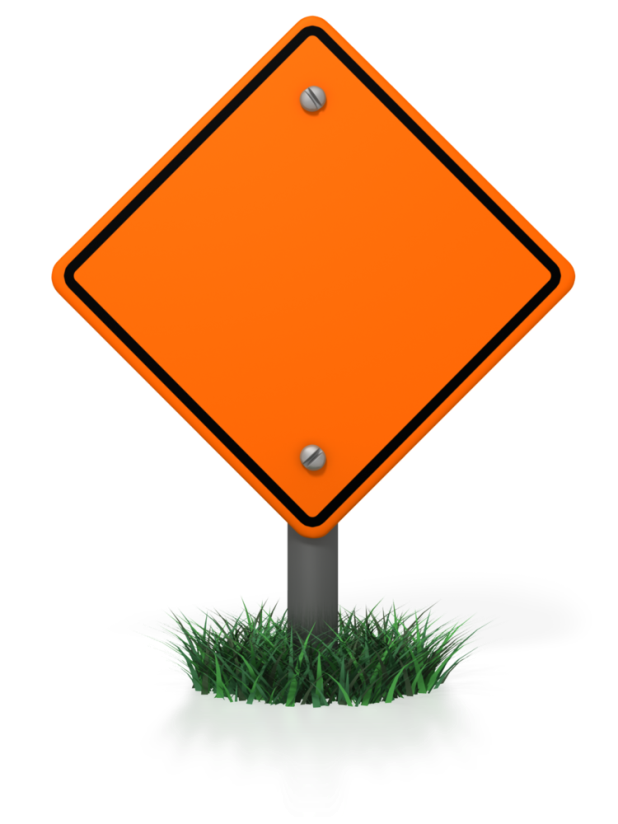 Софт
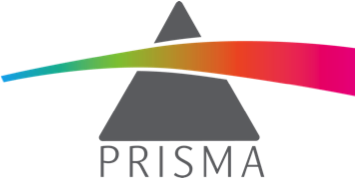 Управление политиками печати
Преимущества системы:
Управление настройками качества печати
Организация безопасной печати через Smart карты
Широкие возможности по выстраиванию отчетности
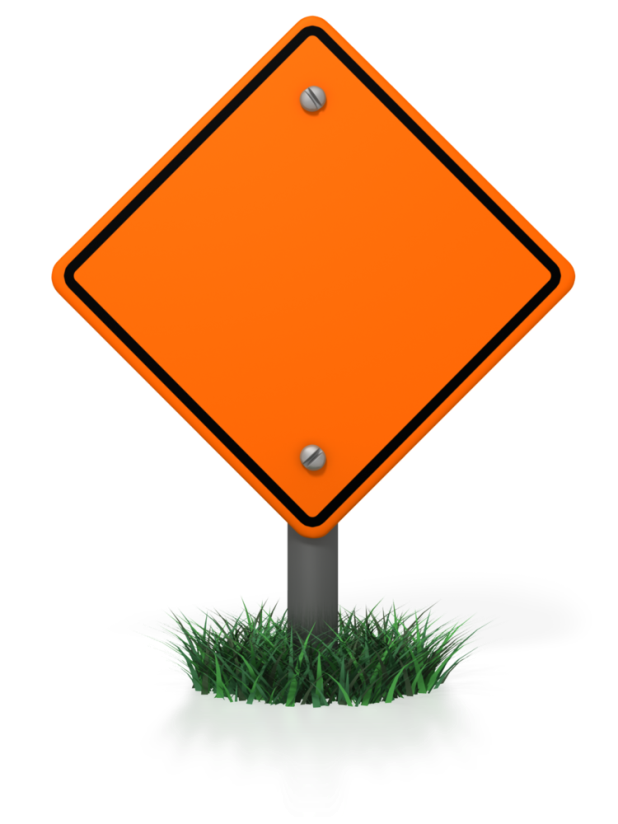 Софт
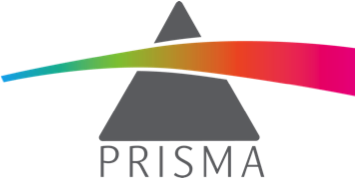 Решения Prisma
Финансирование замен оборудования
Управление инцидентами
Специализированные расходные материалы
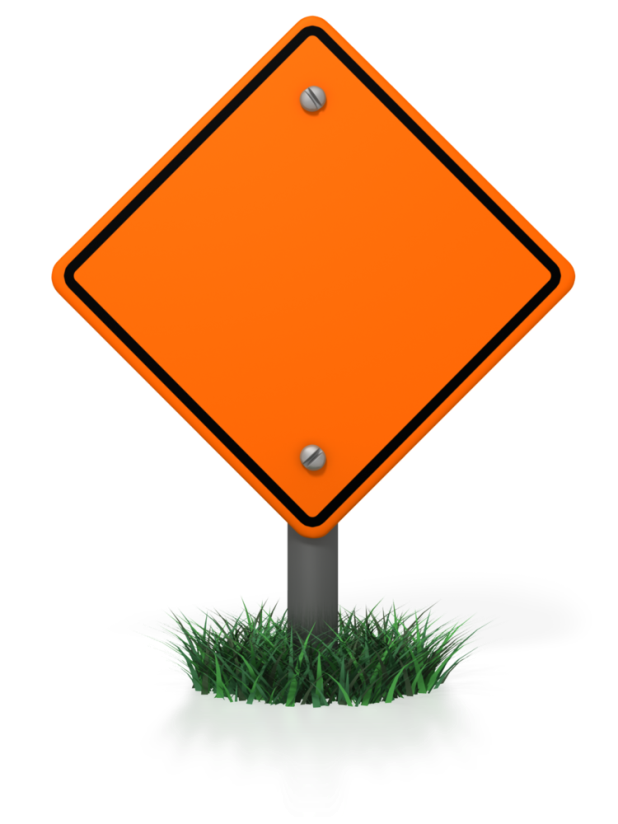 Решения
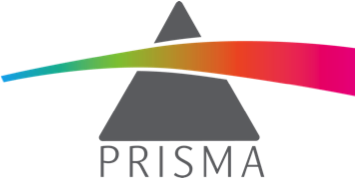 Финансирование замен оборудования
Эксклюзивные лизинговые программы по офисной технике, разработанные совместно с несколькими банками

Содействие в получении лизинга и документарное сопровождение сделок

Оформление сделок перевода  существующего у заказчика парка печатающей техники в лизинг
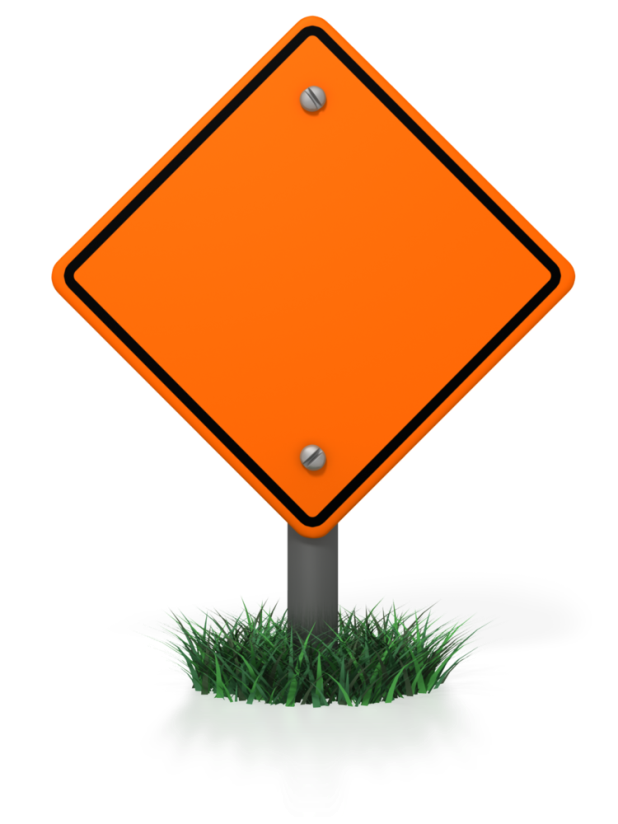 Решения
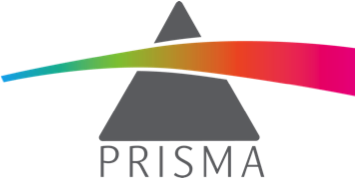 Управление инцидентами
Мы предлагаем услугу удаленного Service Desk:

Регистрация заявок при возникновении инцидентов
Автоматическое уведомление инженеров
Отслеживание статуса инцидентов
Подготовка регулярной отчетности для заказчиков
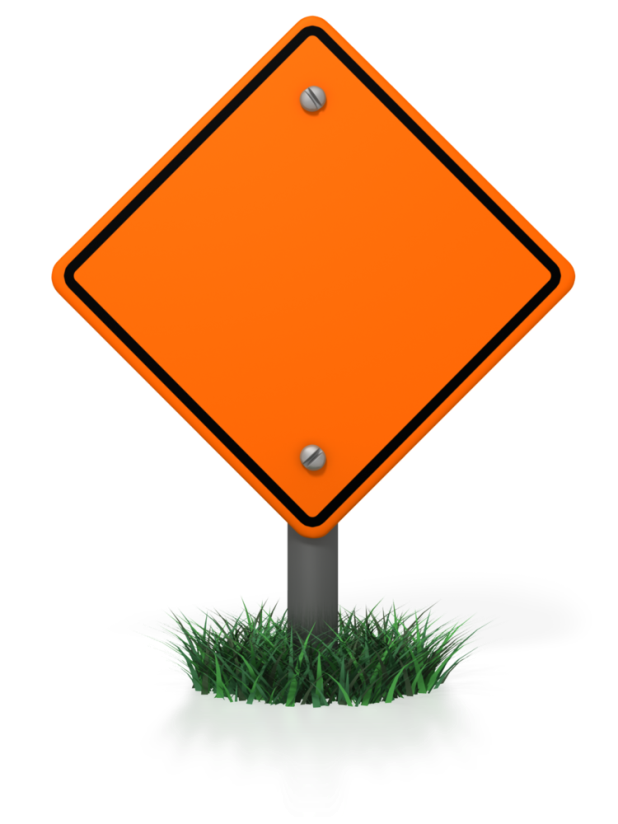 Решения
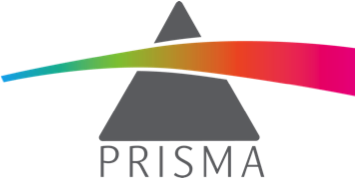 Расходные материалы
Полный  спектр оригинальных расходных материалов и запасных частей для HP, Xerox, Kyocera, Ricoh, Samsung и тд

Решение для ресайклеров: компоненты для восстановления картриджей от Static Control Components

Решение для сервисных центров: совместимые картриджи от MSE с повышенным ресурсом
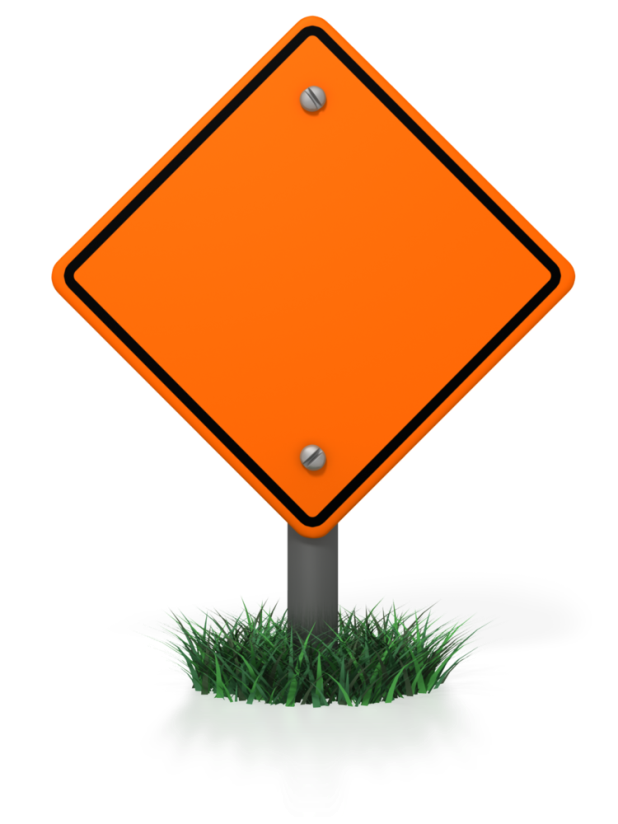 Решения
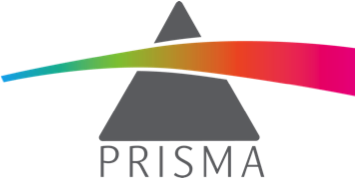 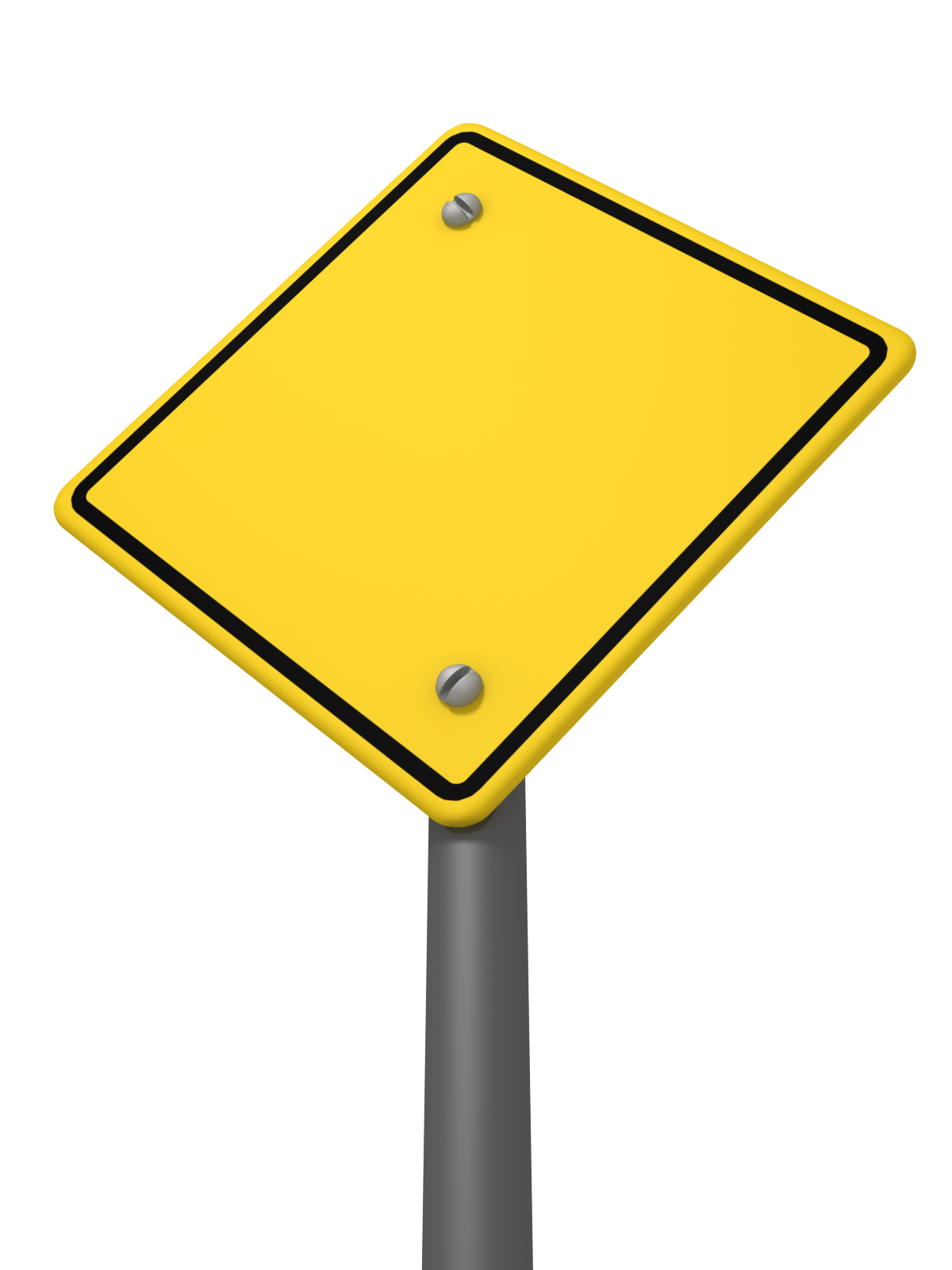 В чем уникальность Prisma?
Мы предоставляем дилеру реальную возможность выстроить успешный MPS бизнес и не оказаться в полной зависимости от того или иного вендора (Xerox, Kyocera и тд.) 

Большинство наших конкурентов либо не занимаются MPS вообще, либо транслируют предложения вендоров
MPS
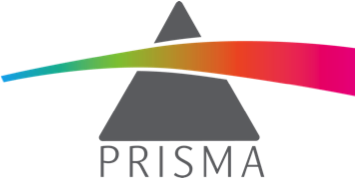 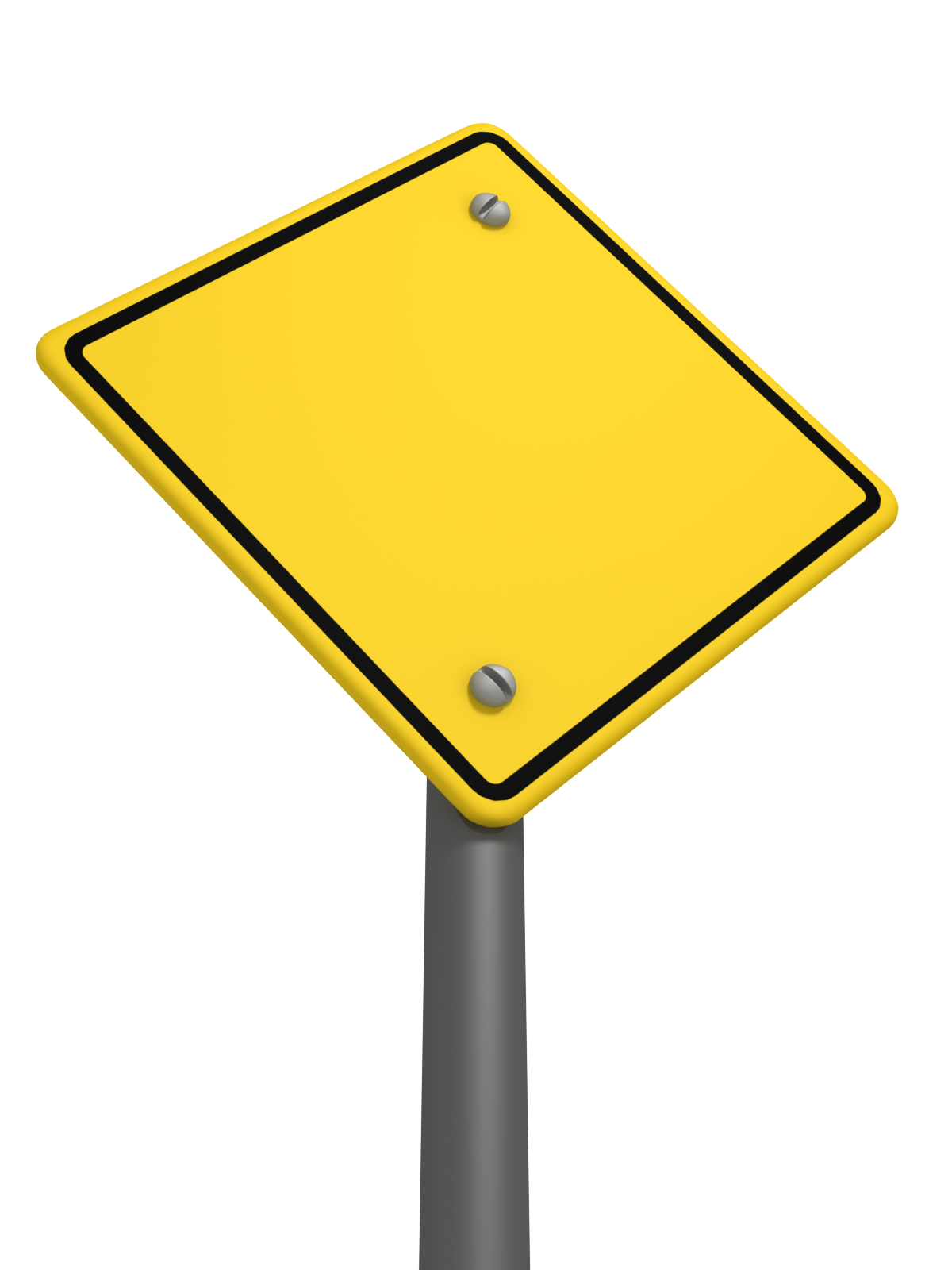 Как стать партнером Prisma?
Зарегистрироваться на сайте www.pri-sma.ru

Напрямую связаться со специалистами Prisma в Teko.

Сообщить о желании сотрудничать по проекту MPS своему менеджеру Отдела Продаж Teko.
MPS
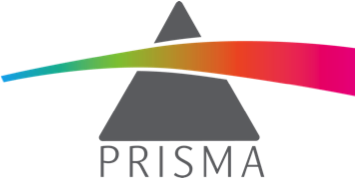 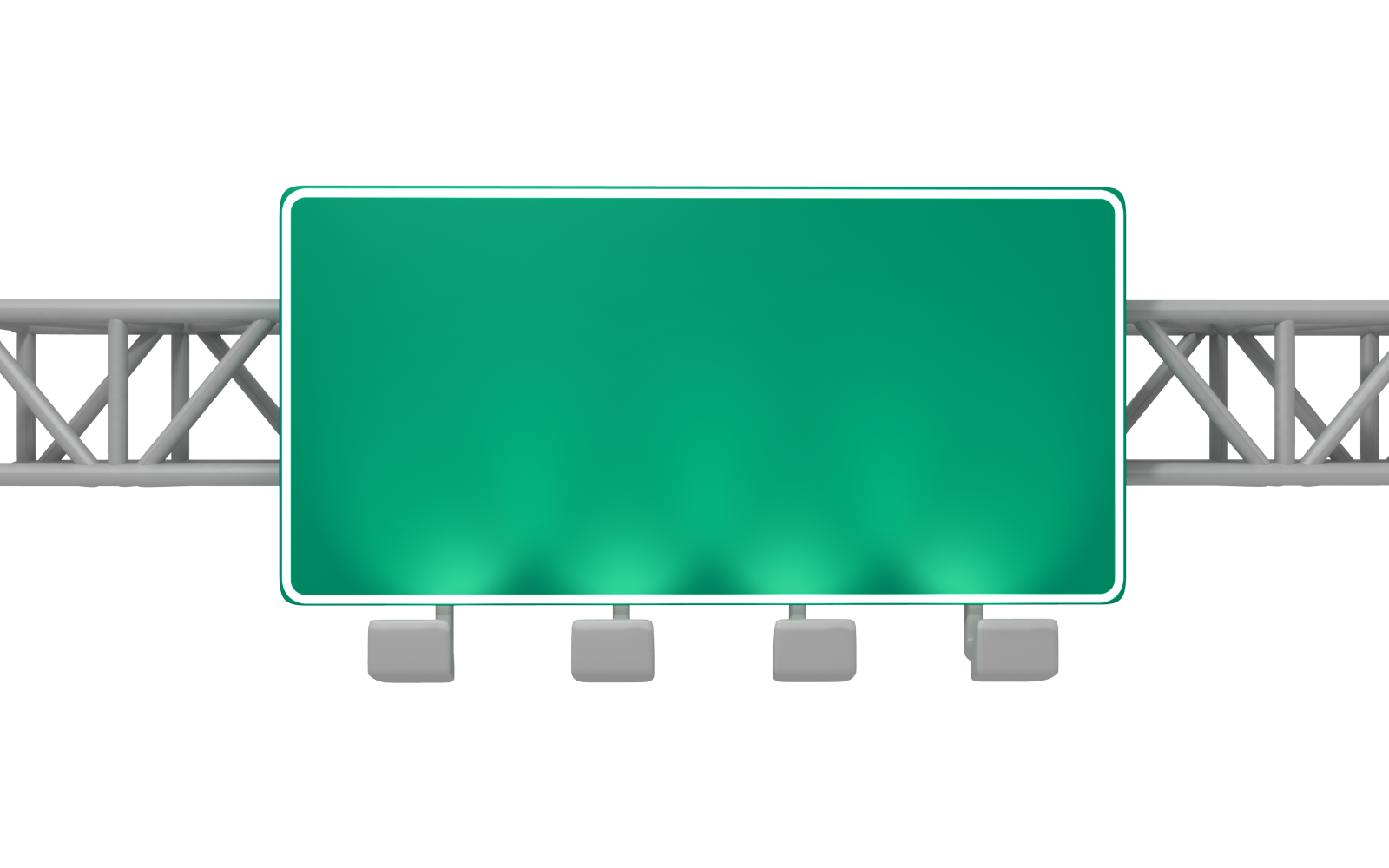 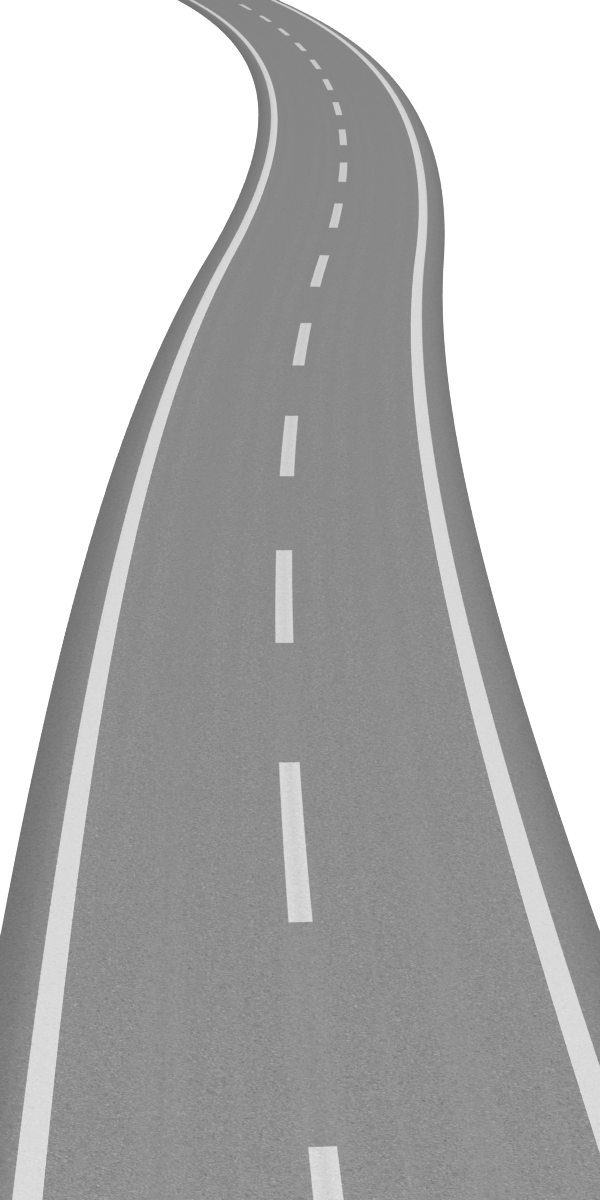 Спасибо за внимание
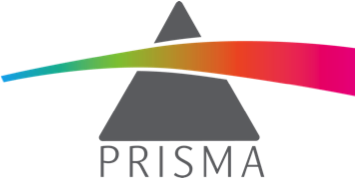